My PC System : Niome
Processor
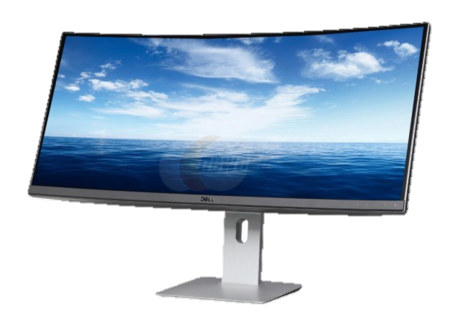 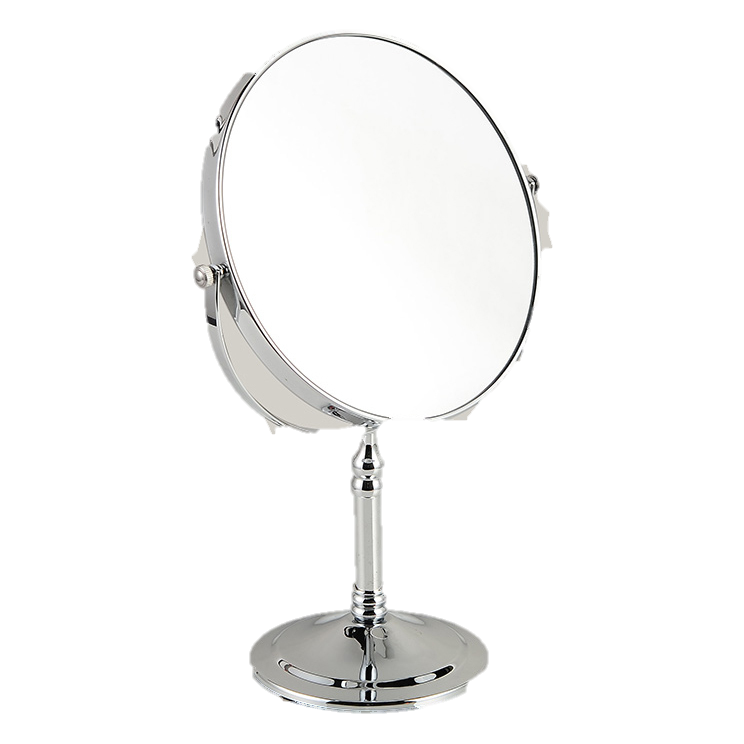 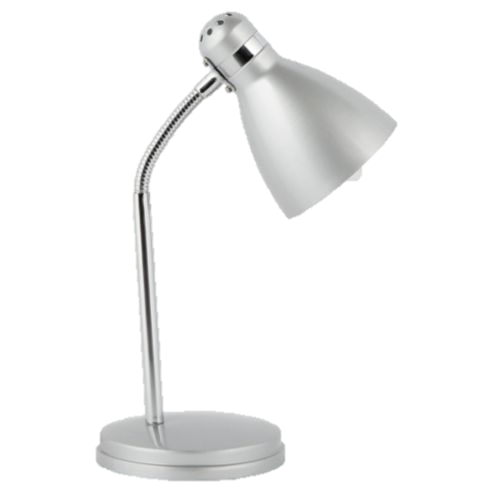 Output
Input
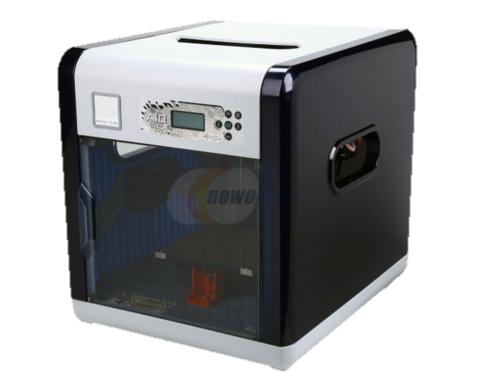 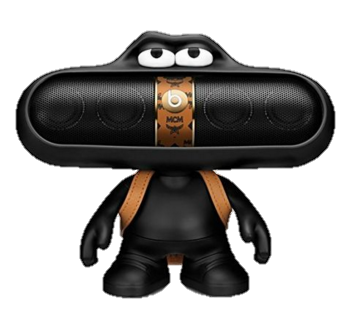 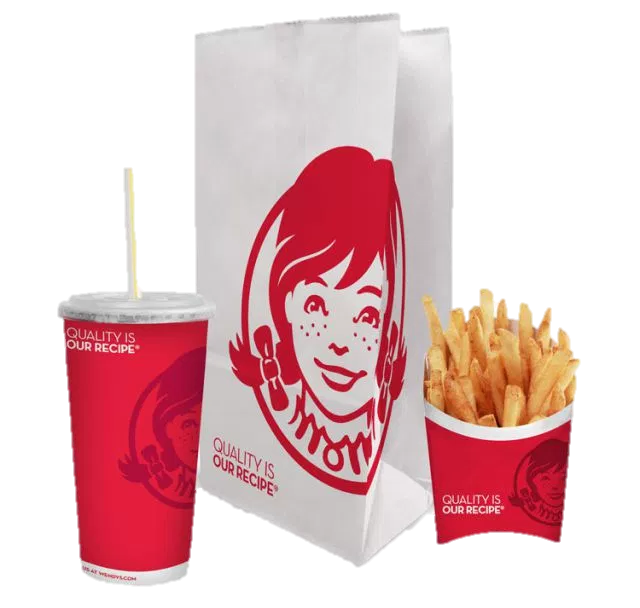 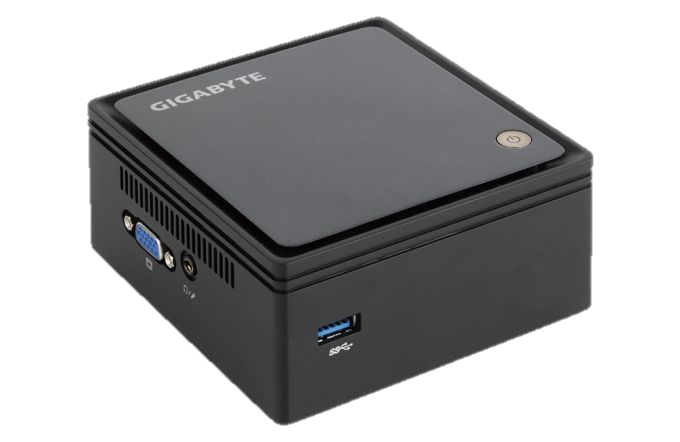 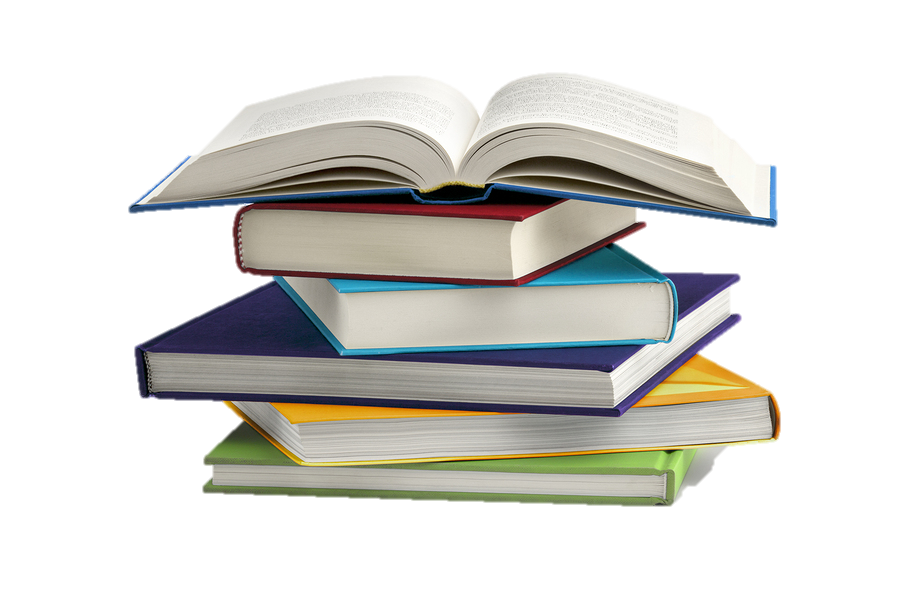 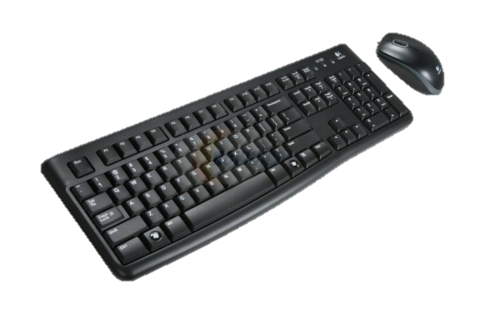 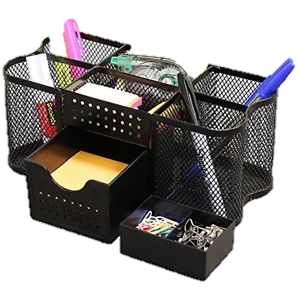 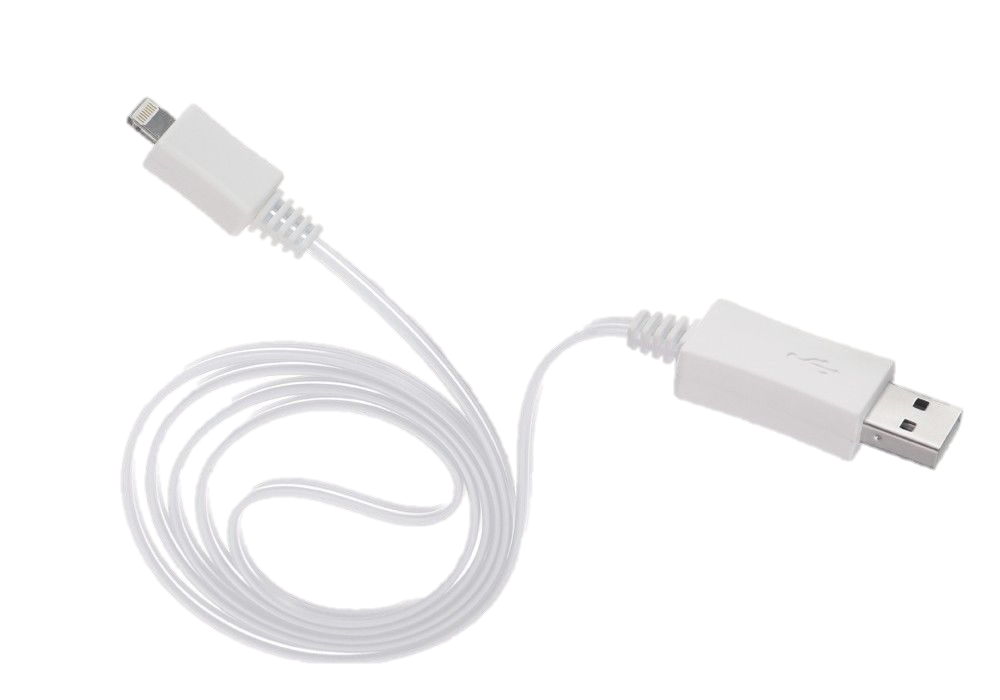 Storage
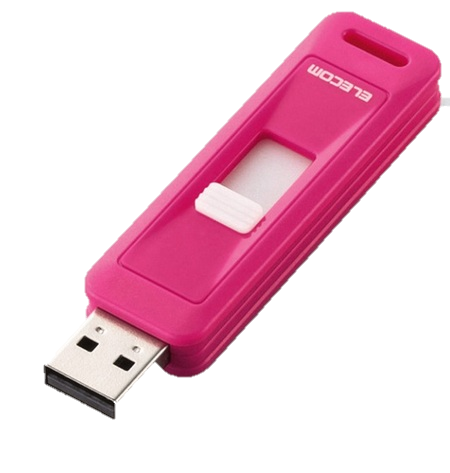 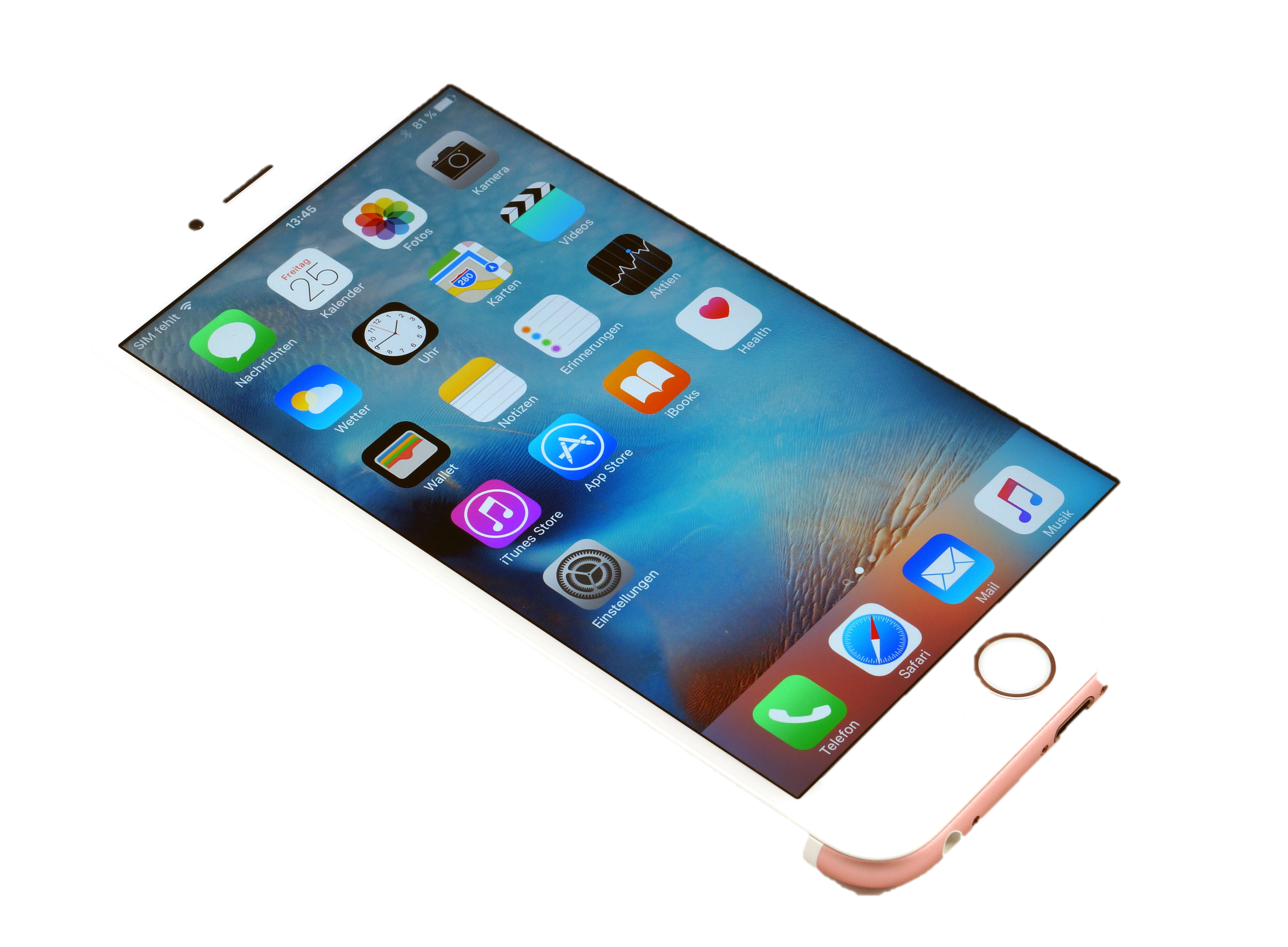 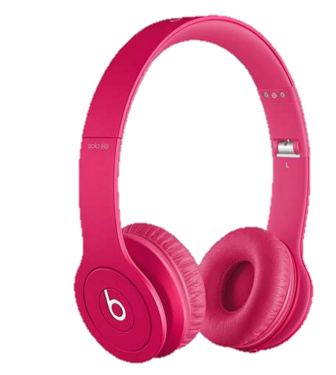 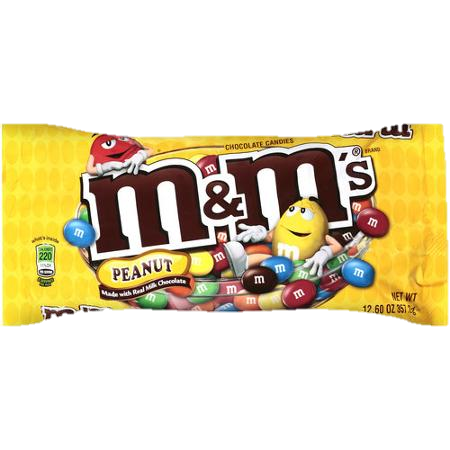